Изучение степени влияния сотовой связи 
на организм человека






Автор: Потаскаева Тамара Лериевна
             МОУ СОШ №13 г.Сочи, 8 класс
Руководитель: Савина Валентина Владиславовна
учитель физики МОУ СОШ №13 г.Сочи
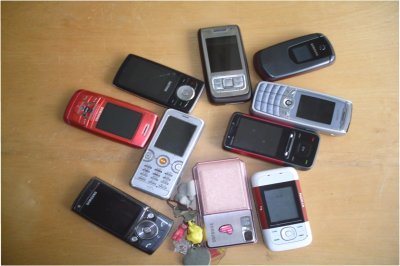 «Мыслящий ум не чувствует себя счастливым, пока ему не удастся связать воедино разрозненные факты, им наблюдаемые».

Д. Хевеши
ТЕМА ИССЛЕДОВАНИЯ:

Изучение степени влияния сотовой связи 
на организм человека
Объект исследования – проблема  влияния сотовых телефонов на сердечно-сосудистую систему человека
Предмет исследования – 
   владельцы сотовых телефонов
ЦЕЛЬ ИССЛЕДОВАНИЯ: 
 
изучение степени влияния сотовой связи на сердечно-сосудистую систему человека

выработка предложений по уменьшению степени воздействия электромагнитного излучения на организм человека
ЗАДАЧИ  ИССЛЕДОВАНИЯ:
подбор литературы по выбранной проблеме
изучение, анализ, обобщение литературы по проблеме
изучение степени влияния сотовой связи на сердечно-сосудистую систему человека
обработка и анализ полученных материалов
выработка предложений по уменьшению степени воздействия электромагнитного излучения на организм человека
МЕТОДЫ ИССЛЕДОВАНИЯ:
Теоретические 
   (изучение, анализ, обобщение литературы)
Эмпирические 
   (наблюдения, беседы, измерения)
Интерпретационные 
   (количественная и качественная обработка результатов)
НОВИЗНА РАБОТЫ:    
постановка простейших опытов, позволяющих изучить степень влияния сотовой связи на сердечно-сосудистую систему человека
ЭТАПЫ ИССЛЕДОВАНИЯ:

Этап 1. Подготовительный 
               январь-август 2009 г.

                             Этап 2. Практический 
                                           сентябрь-ноябрь2009 г.
 
                                    Этап 3. Обобщающий 
                                                     декабрь 2009 г.
Анкетирование учителей
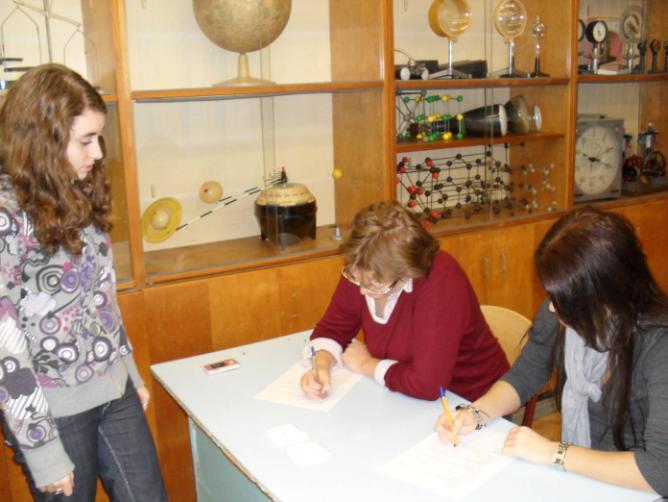 Анкетирование учащихся
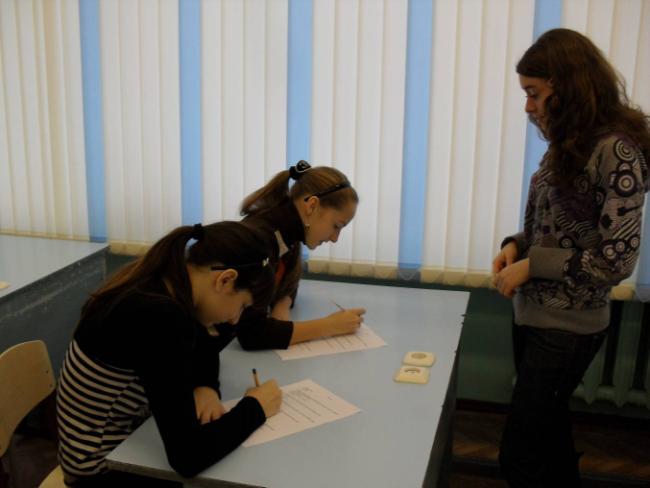 Внешний вид мобильного телефонаSamsung GT-E2210
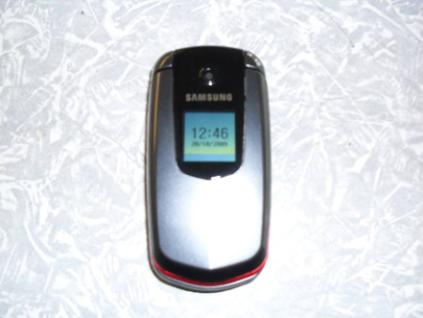 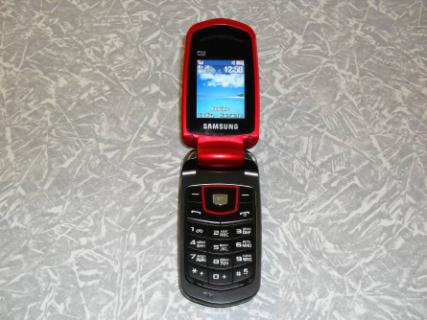 Внешний вид и основные части автоматического измерителя артериального давления UA – 787
Коннектор
Кнопка Память
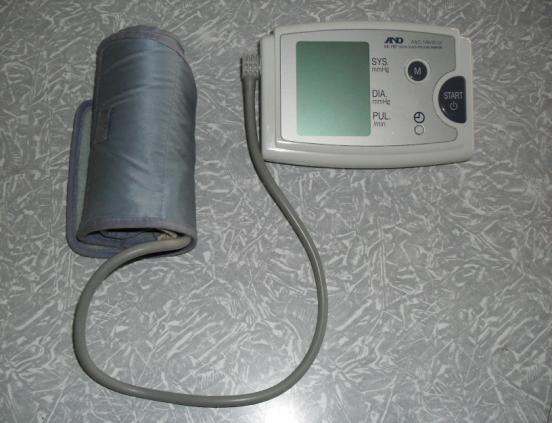 Кнопка START
Манжета
Кнопка 
даты и времени
Дисплей
Воздушная
 трубка
Значения на дисплее автоматического измерителя артериального давления UA-787
Систолическое
 давление
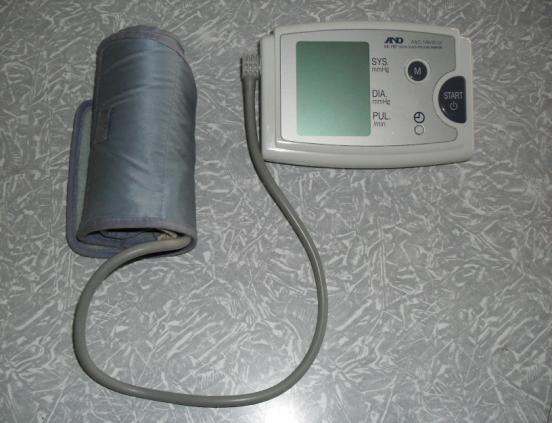 Диастолическое
 давление
Пульс
Выполнение измерений артериального давления и частоты сердечных сокращений (пульса) у добровольца 15 лет
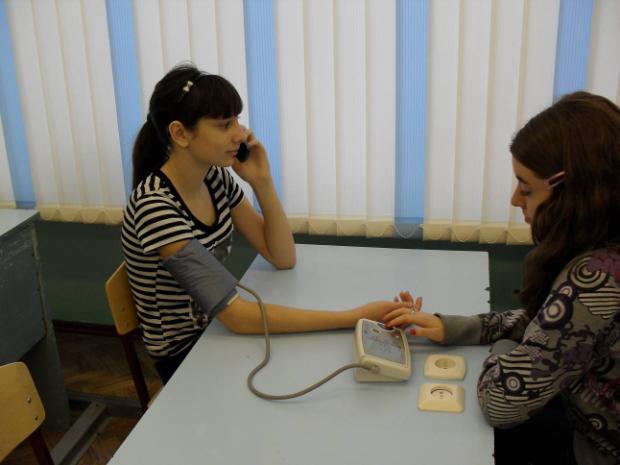 Выполнение измерений артериального давления и частоты сердечных сокращений (пульса) у добровольца 35 лет
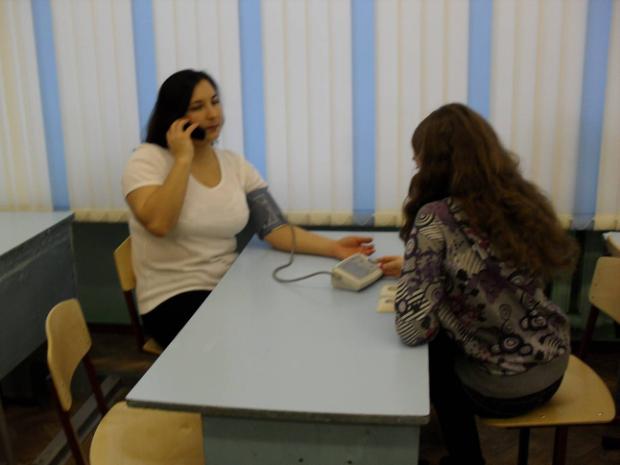 Выполнение измерений артериального давления и частоты сердечных сокращений (пульса) у добровольца 65 лет
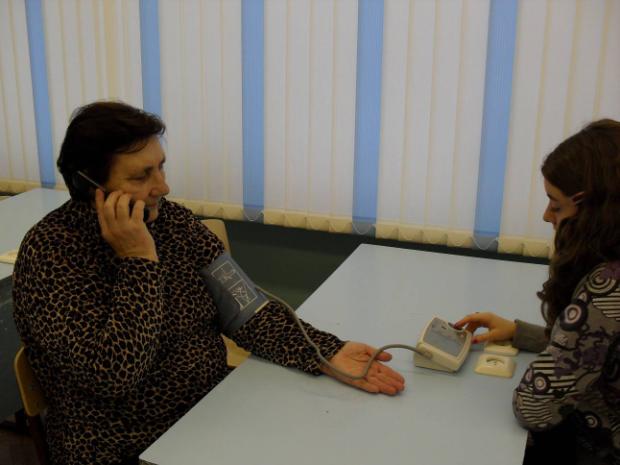 Результаты анкетирования учителей
Доля 
опрошенных
 учителей, 
%
Вопрос
 анкеты
Результаты анкетирования учащихся
Доля
опрошенных
учащихся, %
Вопрос
анкеты
Побочные явления, возникающие у взрослых и детей после долгого использования сотового телефона
Доля
 опрошенных
 учителей и 
учащихся, 
%
Симптомы
Динамика увеличения средних значений систолического и диастолического артериального давления
Увеличение
 артериального
 давления,
 мм. рт. ст.
Возраст,
 годы
Динамика уменьшения средних значений частоты сердечных сокращений (пульса)
Уменьшение
частоты
 пульса,
 удары
Возраст,
 годы
РЕЗУЛЬТАТЫ ИССЛЕДОВАНИЯ:
 
продолжительный разговор по сотовому телефону повышает систолическое и диастолическое артериальное давление

продолжительный разговор по сотовому телефону способствует замедлению пульса
Предложения по уменьшению степени воздействия электромагнитного излучения на организм человека :
серьёзно относиться к покупке сотового телефона
дома и на работе пользоваться обычными проводными телефонами
со время движения автомобиля водителю не разговаривать по сотовому телефону
соблюдать правила безопасности людям, использующим кардиостимуляторы
отключать телефон на территории, где есть надписи, предупреждающие о необходимости его отключения
усилить контроль государства по вопросу электромагнитного загрязнения окружающей среды
ПРАКТИЧЕСКАЯ ЗНАЧИМОСТЬ РАБОТЫ:

результаты  эксперимента и предложения по уменьшению степени воздействия электромагнитного излучения на организм человека подтолкнут владельцев сотовых телефонов к разумному их использованию
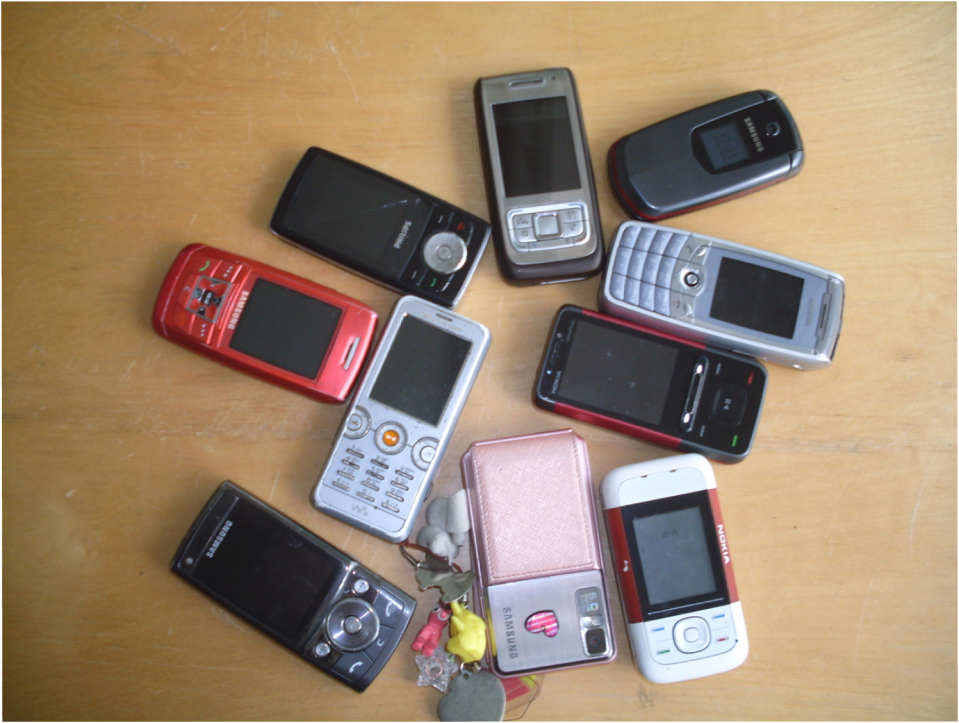